项目二 自然甲基础修护
任务二 自然甲基础修护
MID YEAR SUMMARY
目录
01
04
课前准备
知识准备
02
05
新课导入
教师示范
03
06
评价及作业
三维目标
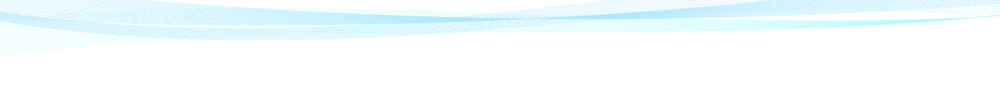 1.课前准备
任务描述    能够在60分钟内完成自然指甲/趾甲的基础修护。           
用具准备    消毒水、消毒棉及容器、酒精、枕手垫、泡手碗、泡脚桶、指甲刀、
                  指皮推、指皮剪、底油、软化剂、营养油、橘木棒、毛巾（4条及以上）、
                   纸巾、毛刷、搓条、抛光块、护手霜。
实训场地     美甲实训室（20套工作台、多媒体大屏、空调）。
技能要求     1. 能够熟练地运用工具。
                    2. 能够熟练地完成指甲和趾甲的基础修护。
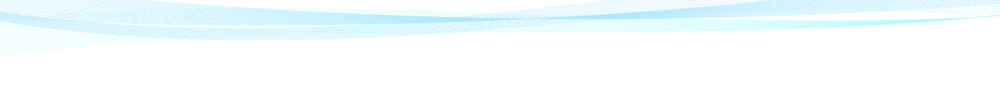 2.新课导入
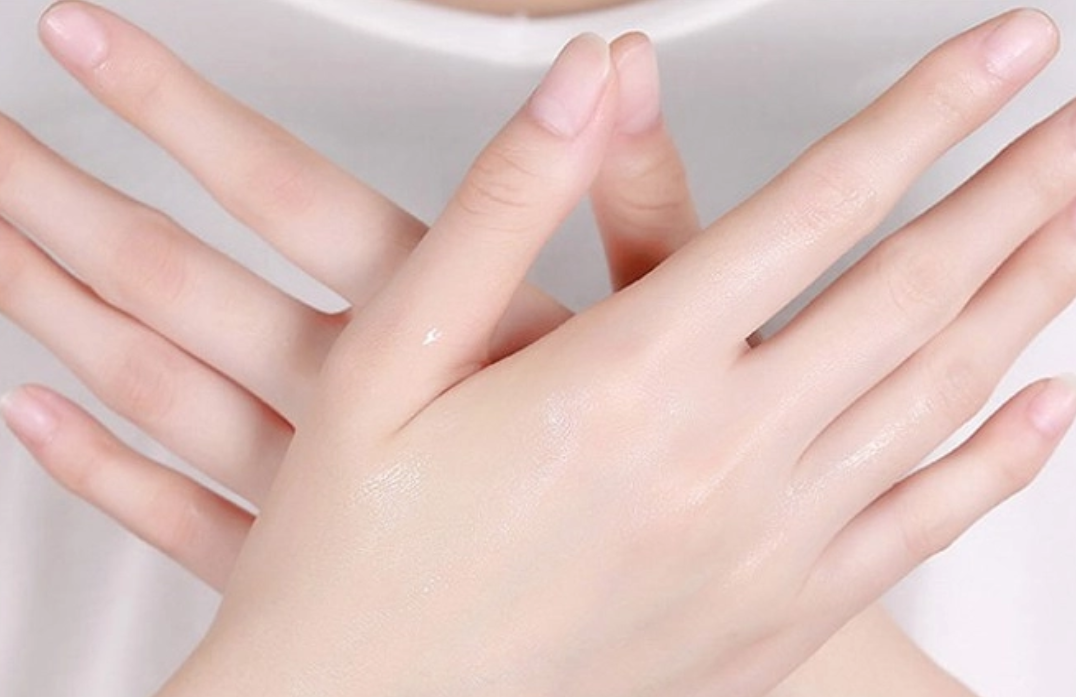 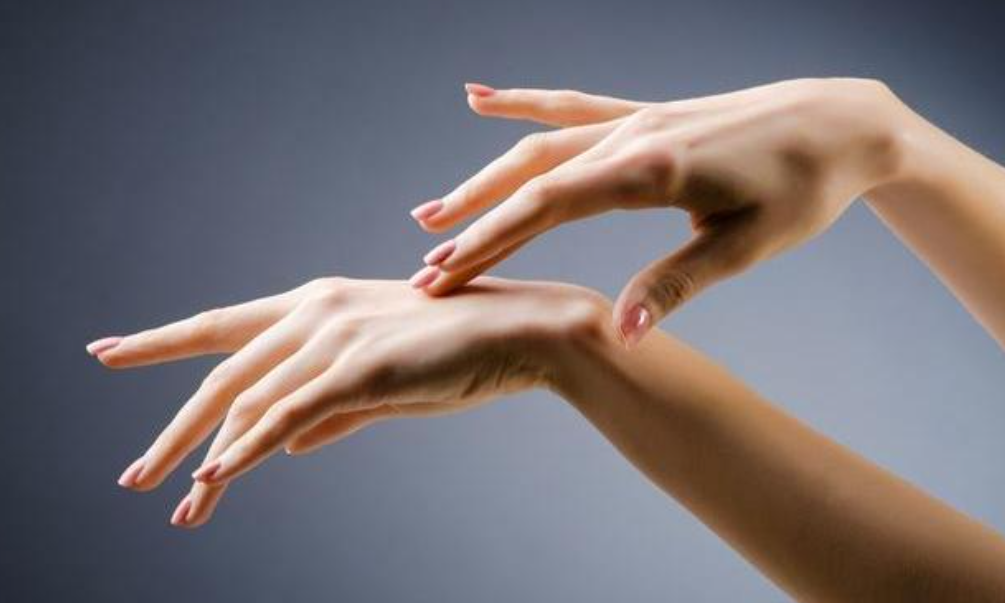 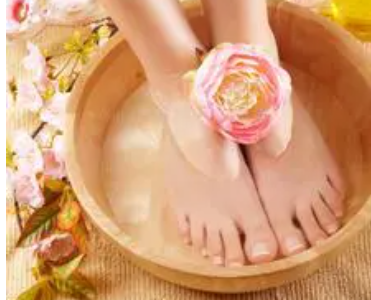 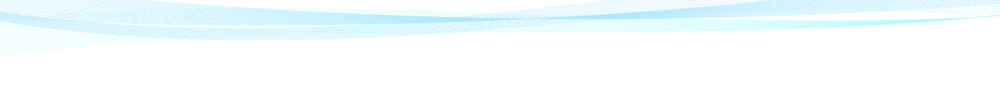 知识目标
能力目标
1.掌握指甲和趾甲的养护方法；
2.了解指甲和趾甲修护的注意事项；
3.掌握自然指甲的修护方法；
4.掌握自然趾甲的修护方法。
1.握美甲工具摆台、消毒工作流程，对使用过的用品能进行分类、分新旧进行登记，
2.能根据顾客需求进行自然甲基础修护；
3.能根据顾客日常习惯，告知指甲和趾甲的养护方法；
4.能够独立与顾客进行沟通并进行制作方案设定。
素质目标
1.具备一定的审美与艺术素养；
2.具备一定的语言表达能力和与人沟通能力；
3.具备良好的卫生习惯与职业道德精神；
4.具备敏锐的观察力与快速应变能力；
5.具备较强的创新思维能力与动手实践能力。
3.三维目标
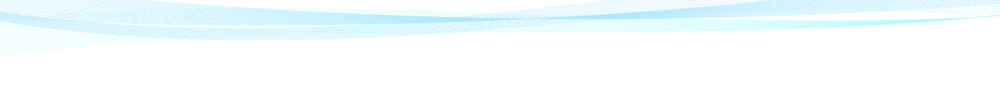 一、自然指甲修护
无论是握手还是递名片，人们会对对方的手以及指甲产生第一印象，进而让手和指甲的印象干扰到自身对对方的印象。因此公共场合不仅手要清洁干净，一部分职场女性还会进行美甲修饰，以衬托出职业特性。
指甲是皮肤的一部分能够反映出一个人的健康状况。健康的指甲应当是粉色，中间无浊色，表面光滑且有光泽，指甲修护后不仅让人赏心悦目，也让其他人觉得端庄得体。
4.知识准备
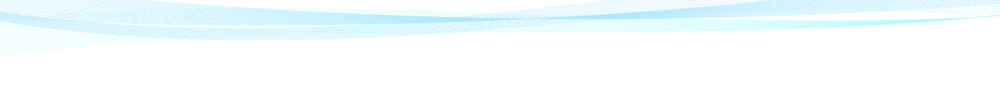 （一）指甲养护方法
1.补充蛋白质。指甲主要是由蛋白质组成的，若指甲底部出现白色横纹，有可能是蛋白质不足造成的。应调节饮食，多食用豆类、果仁、蛋和肉类等富含高蛋白的食物。
2.保持手部干燥。指甲是最可能储存细菌的部位，在潮湿的环境下容易滋生病菌，并增加交叉感染的机会。应保持手部干燥，减少接触各种刺激物，如肥皂、有机溶剂等产品。如必须接触，尽可以带保护性手套。
3.使用营养油。指甲中柔软的指芯部位，容易因保护不周或手指遭受撞击，出现萎缩或消失。可以通过温水浸泡15分钟、热毛巾敷5分钟结合由甲根向甲前缘方向营养油按摩5分钟的方法，让指甲的指芯重新生长。也可以常用营养油涂抹指芯，减少指芯开裂脱皮。
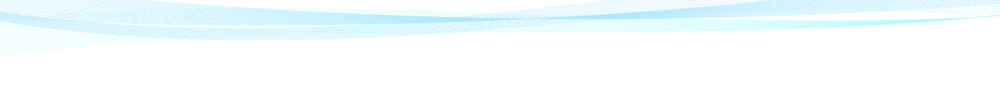 （一）指甲养护方法
4.使用无甲醛无丙酮甲油。指甲具有透气性，含重金属等矿物质的甲油，会通过指甲渗透到体内，对身体造成伤害。应选用无甲醛或丙酮的甲油，或以醋酸盐替代的甲油。使用的次数一周不超过1次，甲油停留在指甲上的时间1次不超过五天。
5.涂抹护甲油。甲板较薄的指甲，经常容易受伤或破裂。应定期涂抹护甲油，并常用含有果酸或磷脂质成分的指甲修护霜涂抹指甲。
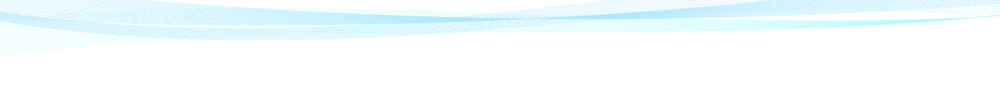 （二）指甲修护注意事项
1.涂好指甲底油。指甲油色彩丰富，配料复杂，直接涂抹易导致指甲变黄和变薄。所以涂指甲油前要先涂抹指甲底油，它能隔绝指甲油与指甲的直接接触，同时减少颜料的渗透。
2.选择修甲工具。合适的修甲工具有利于高效的完成修护步骤，减少工具与甲板不贴合或摩擦程度不均匀等事故的发生。
3.正确搭配指甲油颜色。指甲形状有五种类型，指甲油颜色应与甲形配合，共同起到修饰手指的作用。切忌短小指甲配深色指甲油的事情发生。
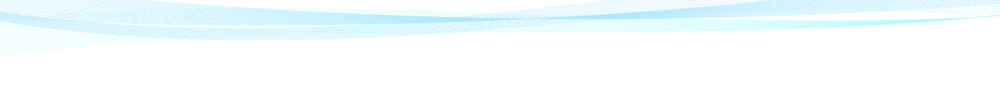 二、自然趾甲修护
（一）趾甲养护方法
1.注意脚部卫生。趾甲位于负责人体行动的脚趾上，因为日常穿鞋脚部透气性不够，因此需要选择透气的鞋，勤换洗袜子，避免脚步出汗，每日清洗脚部，保证脚趾和趾甲的卫生。
2.涂抹润肤油。脚趾皲裂主要是由于皮肤出汗、出油少，皮肤含水量下降，皮肤失去弹性出现干燥开裂。用热水泡脚，涂抹润肤油进行滋润，可以脚趾皲裂使在较短时间内得到恢复。
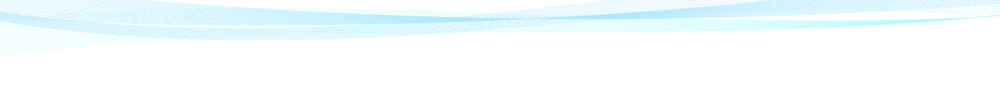 （一）趾甲养护方法
3.正确修剪趾甲。趾甲长入肉内容易引起甲沟炎。趾甲不宜剪的过短，以长于甲沟为宜。
4.消除脚部疲劳。可在温水中加入一小杯米醋，泡脚15分钟，再垫高脚部平躺30分钟，缓解脚部疲劳感。
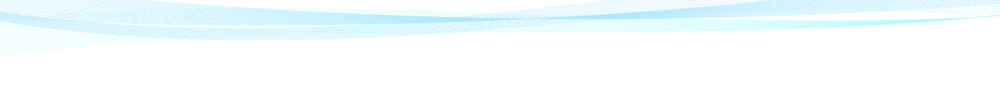 （二）趾甲修护注意事项
1.趾甲不能剪太短。最好是沿着趾甲剪成一条直线就可以了。
2.注意打磨趾甲边缘。趾甲剪完之后，会有毛边容易就刮伤自己或刮破丝袜，趾甲前缘需要打磨。
3.跑脚之后再剪趾甲。趾甲有吸水性，用温水泡脚后，趾甲就会软化，方便修甲。
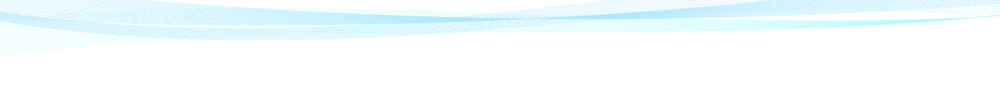 Part One
5
教师示范
导入视频或有关示范资料
任务评价
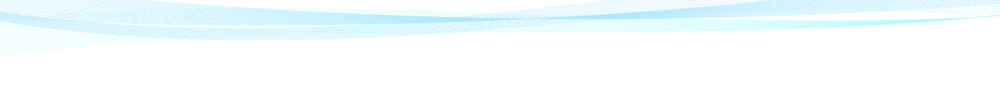 综合运用
        美甲师小雅，接到了一位在职场工作的女顾客委托，要进行手指甲修护，作为美甲师的她应从哪几方面进行沟通，在指甲修护时应注意哪些事项？
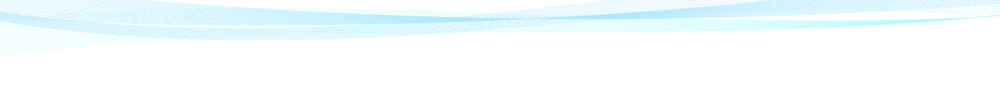 下课啦~